Workforce Housing
[Speaker Notes: Created using iThoughts]
Community Support
Available Land
Zoning Limitations
New Construction Methods
New Construction Methods
New Construction Methods
New Construction Methods
New Construction Methods
New Unit Form
New Unit Form
Sustainable Financial Model
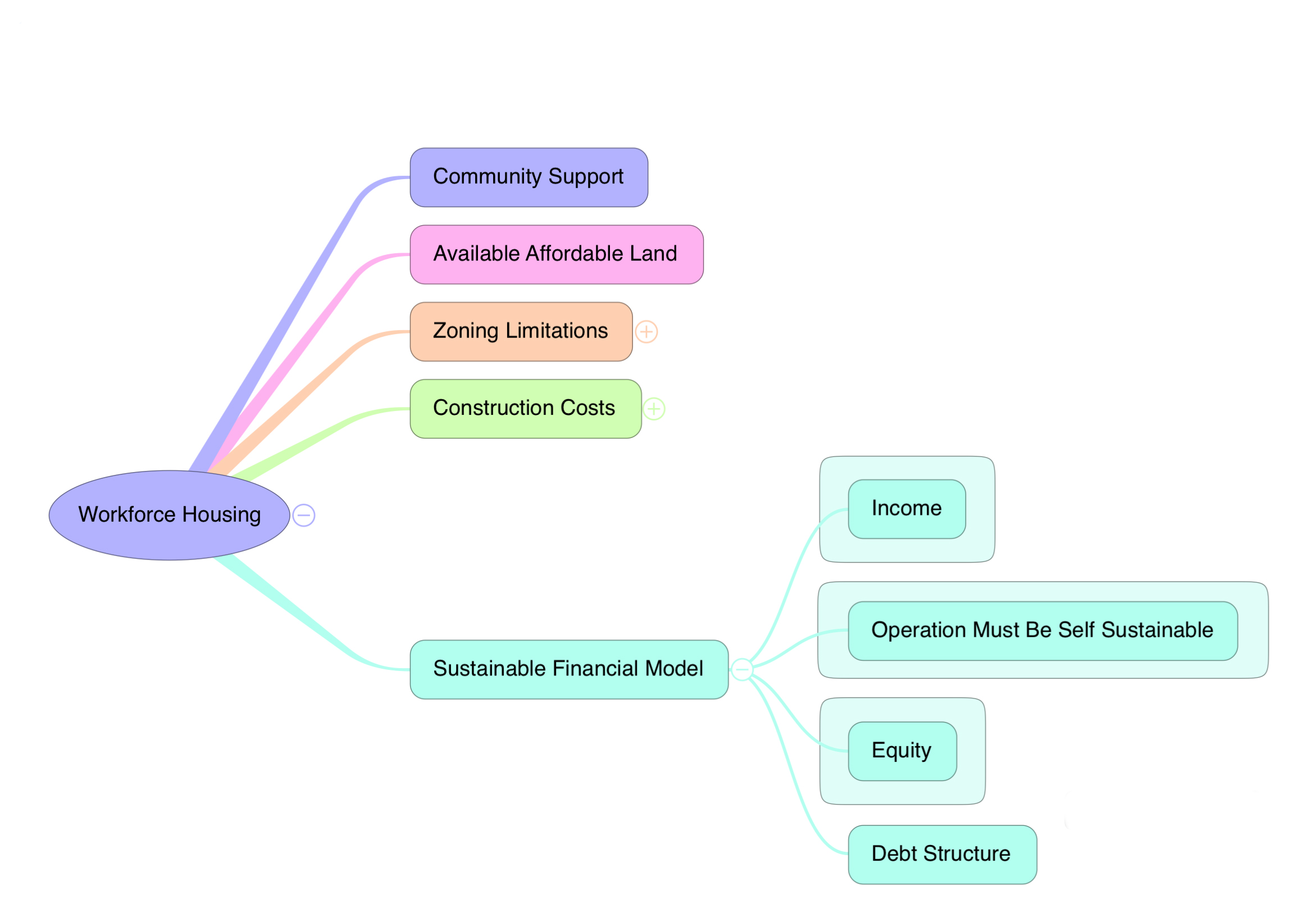